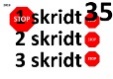 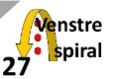 19
20
Begynder/junior: 10-15 øvelser
Max 5 stationære    Max 3 kegleø
Ingen højrehandling (kun skift side i træk)
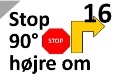 Ekspert
Sirius Rally Ekspert Stjerne - Bane 1. kvartal 2023
3-15 kan udføres i løb el. langsom gang i øv, eks, ch
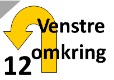 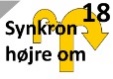 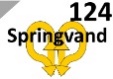 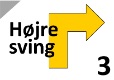 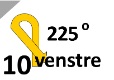 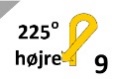 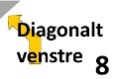 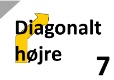 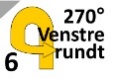 Øvet: 12-17 øvelser
Max 7 stationære
Min 5 øvet-skilte
Max 1 højrehandl skilt (fra beg.klasse).Max 3 kegleø
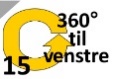 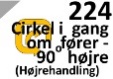 4
14
12
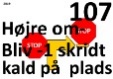 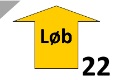 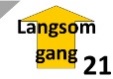 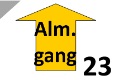 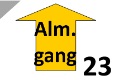 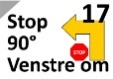 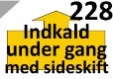 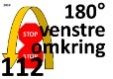 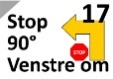 H
2
3
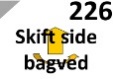 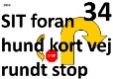 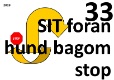 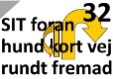 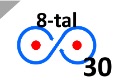 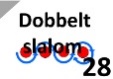 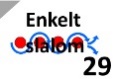 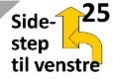 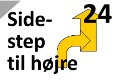 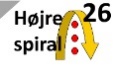 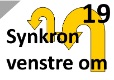 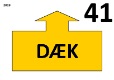 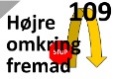 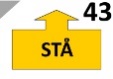 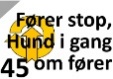 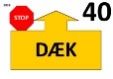 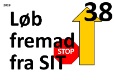 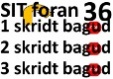 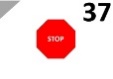 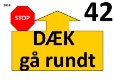 Ekspert: 16-20 øvelser
Max 7 stationære
Min 3 øvet-skilte       Min 5 ekspert-skilte
Max 2 spring i alt (ej efter hinanden)
2-4 højre handl. skilte (max 2 i træk)
Max 3 bakkeø, max 3 sidestep, max 3 keglø
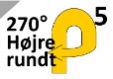 Seniorskilte er markeret med grå hjørner
H
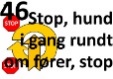 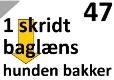 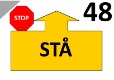 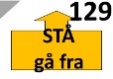 15
13
5
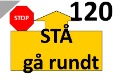 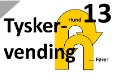 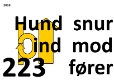 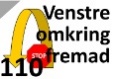 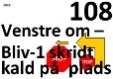 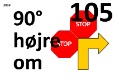 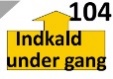 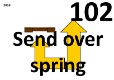 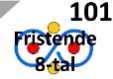 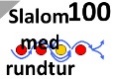 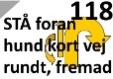 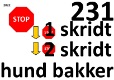 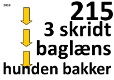 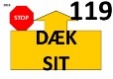 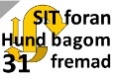 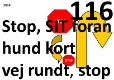 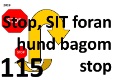 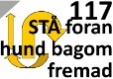 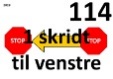 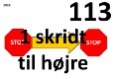 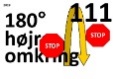 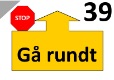 11
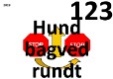 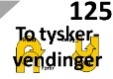 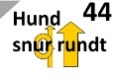 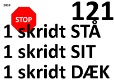 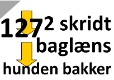 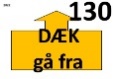 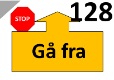 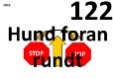 Champion: 18-20 øvelser
Max 7 stationæreMin 2 øvet-skilte    Min 3 ekspert-skilteMin 5 champion-skilte
Max 1 enk.spring og max 2 dobb.spring.
Min 4 højrehandlede skilte (må starte i H)Ingen max på antal højrehandl. I trækMin 4 venstrehandlede skilte
Max 4 bakkeø, max 3 sidestep, max 4 keglø
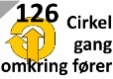 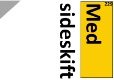 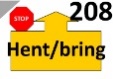 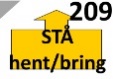 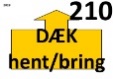 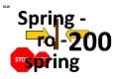 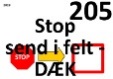 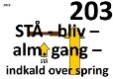 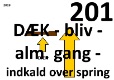 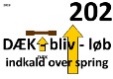 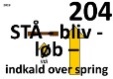 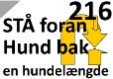 16
6
1
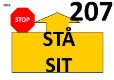 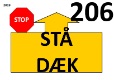 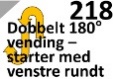 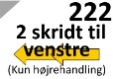 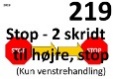 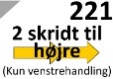 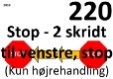 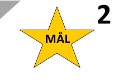 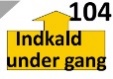 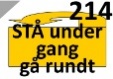 10
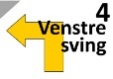 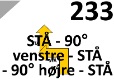 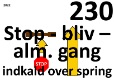 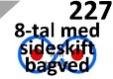 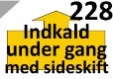 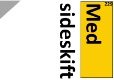 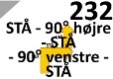 18
Med sideskift kan udføres  i forbindelse med skilt nr. 200  208  209  210  216  307  309
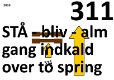 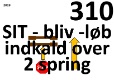 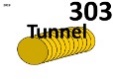 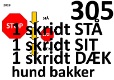 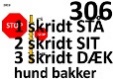 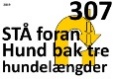 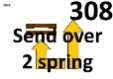 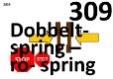 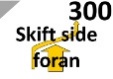 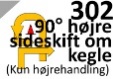 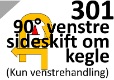 Seniorklasse: 14-17 øvelser
       Max 3 sit
Min. 2 øvet-skilte     Min 3 ekspert-skilteMin 2 champion-skilteMin 4 højrehandlede skilte (må starte i H)Min 4 venstrehandlede skilteIngen max på antal højrehandl. I trækMax 3 bakkeø, max 2 sidestep, max 4 keglø,
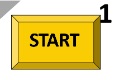 7
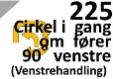 9
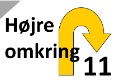 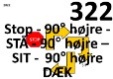 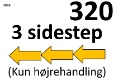 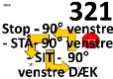 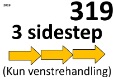 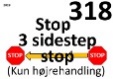 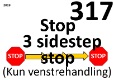 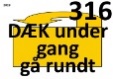 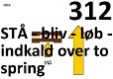 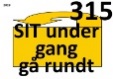 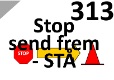 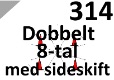 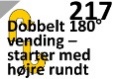 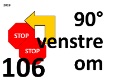 8
17
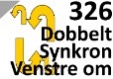 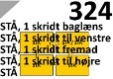 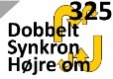 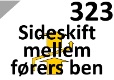 H
H
H
H
H
H
H
H
H
H
H
H kan indsættes ud for de skilte,  der højrehandles
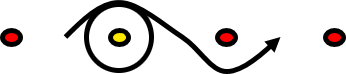 Felt